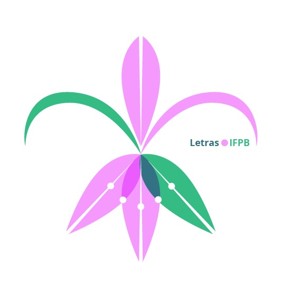 Curso de Licenciatura em Letras a Distância – IFPBDefesas de TCC – 2022.2
PROGRAMAÇÃO
O espaço ficcional da casa de Belonísia no romance Torto Arado
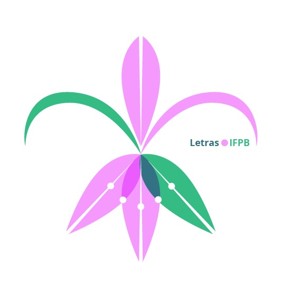 Data: 19/12/2022
Horário: 10:30

Aluno(a): GERLÂNDIA FIRMINO LINHARES

Local: https://meet.google.com/xeg-tdro-fzs?authuser=1

Banca examinadora:
Profª  Marta Célia Feitosa Bezerra ( Orientadora) -IFPB
Profª. Anna Giovanna Bezerra - IFPB
Prof.  João Batista Pereira - UFRPE
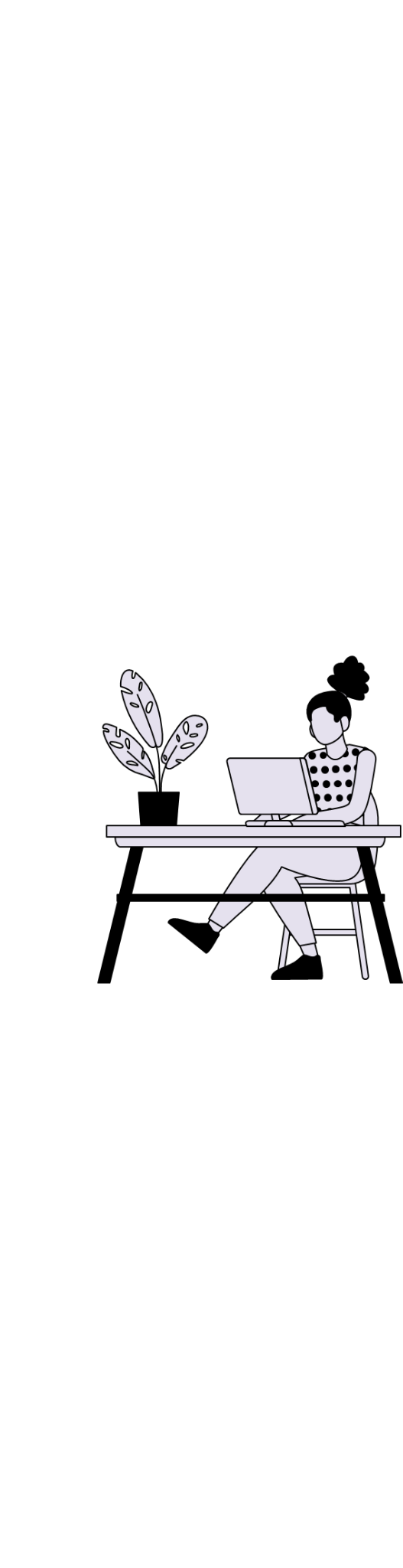 Formação do professor de língua e literatura do IFPB: novos caminhos metodológicos para a leitura do texto literário
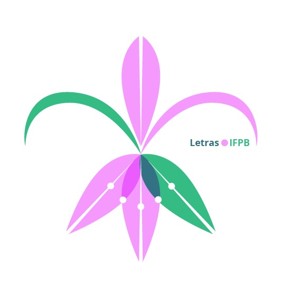 Data: 19/12/2022
Horário: 14:00

Aluno(a): MARIA BETÂNIA PEIXOTO MONTEIRO DA ROCHA

Local: https://meet.google.com/vjk-xgtu-odk

Banca examinadora:
Profª  Girlene Marques Formiga, ( Orientadora) -IFPB
Profª. Alessandra Gomes Coutinho Ferreira - IFPB
Profª.  Cristina Rothier Duarte  -(Secretaria da Educação do Estado da
Paraíba).
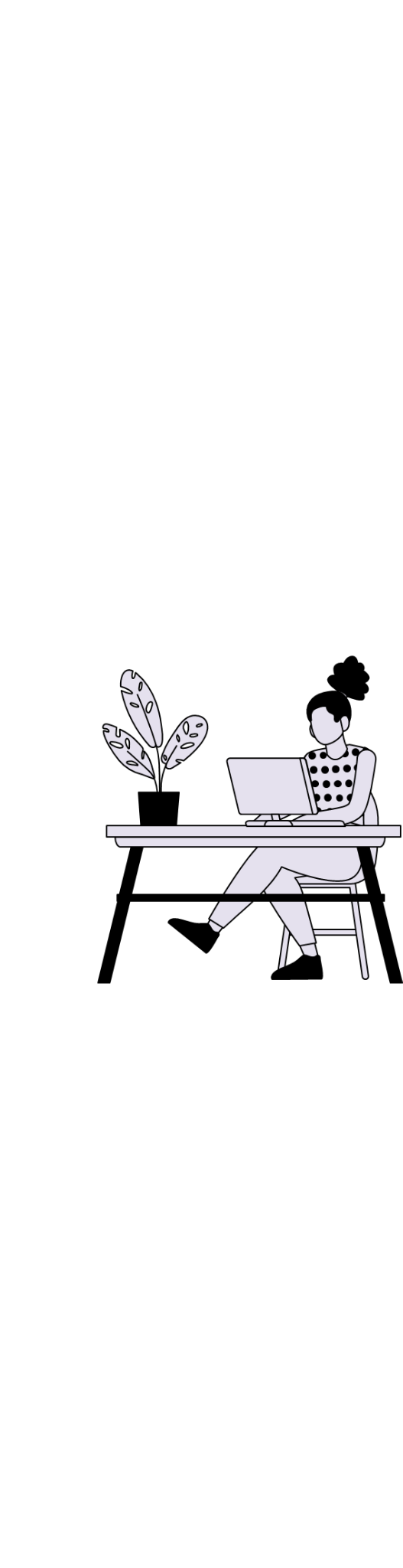 A poesia na formação do leitor
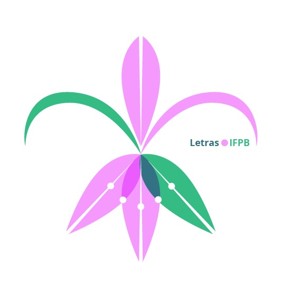 Data: 14/12/2022
Horário: 9:30

Aluno(a): CÍCERA SOLANGE DOS SANTOS VIEIRA

Local: meet.google.com/cbo-mnhg-hzj

Banca examinadora:
Profª. Ana Paula Sousa Silva - ( Orientadora) -IFPB
Profª. Jackelinne Maria de Albuquerque Aragão  - IFPB
Profª. Maria Analice Pereira da Silva,  - IFPB
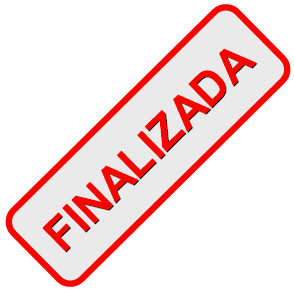 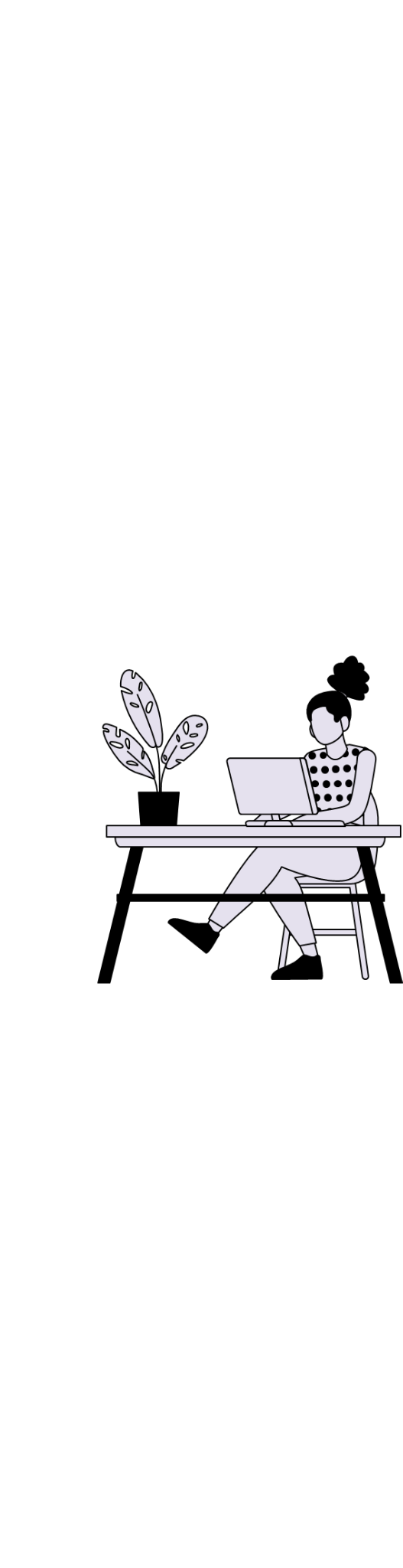 O ensino da língua portuguesa como segunda língua para surdo: uma revisão de literatura acerca das estratégias didáticas
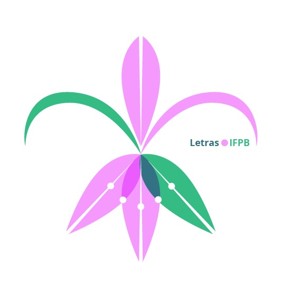 Data: 15/12/2022
Horário: 9:00

Aluno(a): LAYS ROBERTA DOS SANTOS CABRAL

Local: meet.google.com/oxe-qitf-jmi

Banca examinadora:
Profª. Victor Cavalcanti Mariano - ( Orientador) -IFPB
Profª. Danúbia Barros Cordeiro Cabral  - IFPB
Profª. Aline de Fátima da Silva Frutuoso  - IFPB
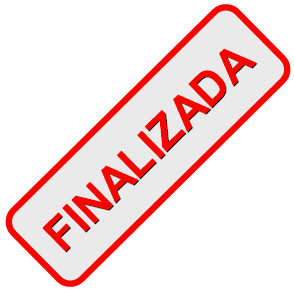 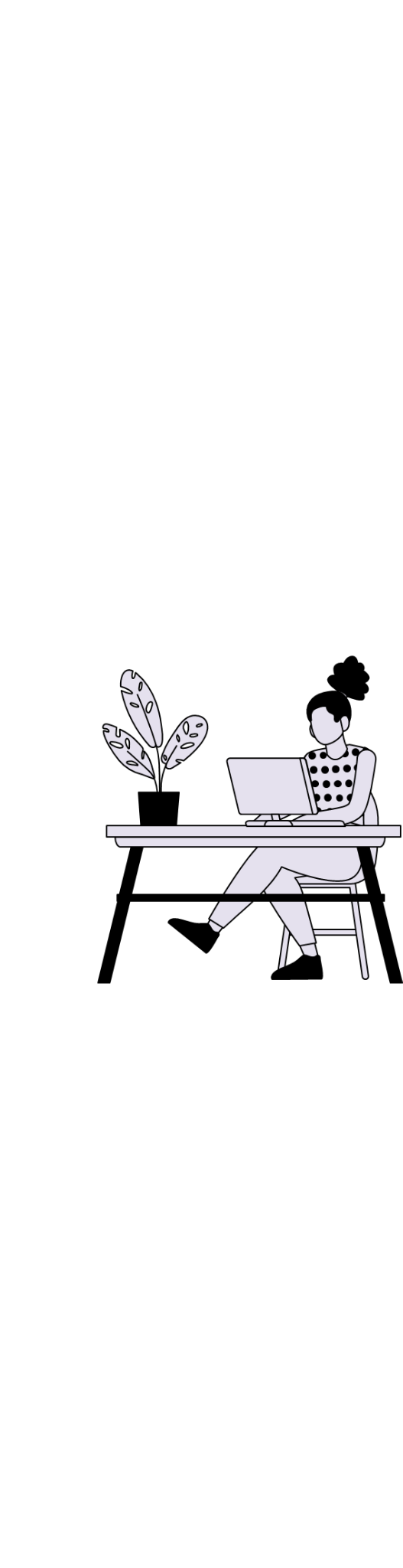 EDUCAÇÃO ANTIRRACISTA: uma proposta de leitura do Diário de Bitita, de Carolina Maria de Jesus
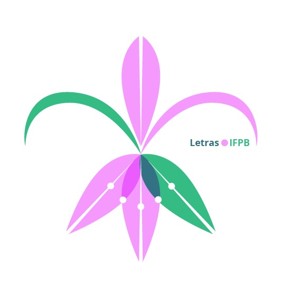 Data: 16/12/2022
Horário: 10:00

Aluno(a): MARIA SIMONE NASCIMENTO ABRANTES

Local: https://meet.google.com/ybe-rwpk-agp

Banca examinadora:
Profª  Maria Analice Pereira ( Orientadora) -IFPB
Profª. Jackeline Maria de Albuquerque Aragão -IFPB
Profª.  Maria Leuziedna Dantas  - IFPB
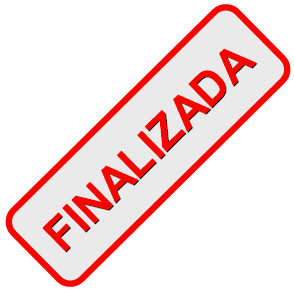 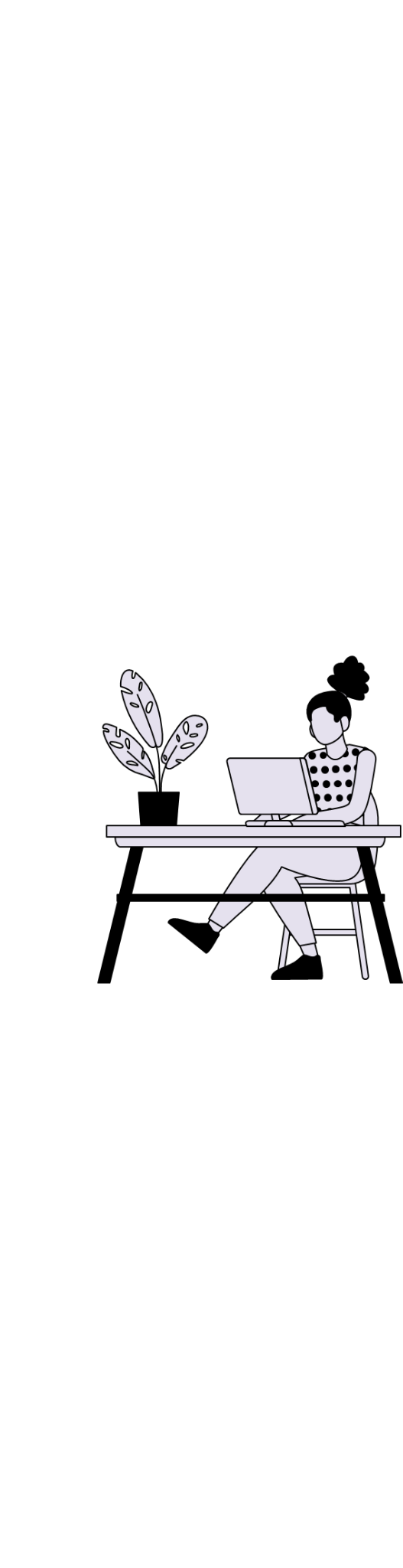 Letramento literário e bullyng na obra de Graciliano Ramos
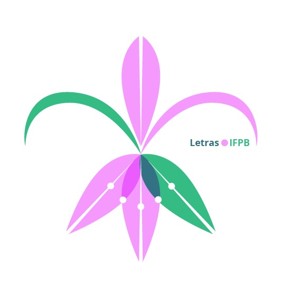 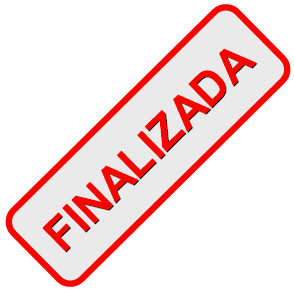 Data: 14/12/2022
Horário: 7:30

Aluno(a): HOZANA MORAIS DA SILVA

Local: meet.google.com/kru-omwu-zyw

Banca examinadora:
Profª. Maria Eliane Souza da Silva - ( Orientadora) -IFPB
Profª. Ana Paula Sousa Silva  - IFPB
Prof. Davi Tatino Filho - IFRN
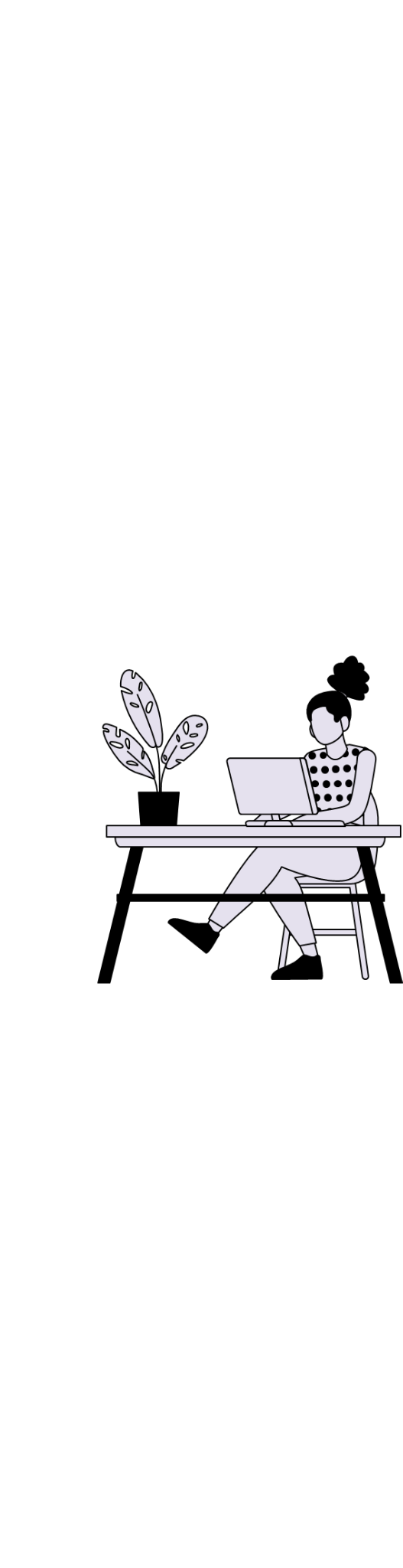 O ENSINO REMOTO NA ESCOLA PADRE ROMA: alternativas pedagógicas em tempo de pandemia
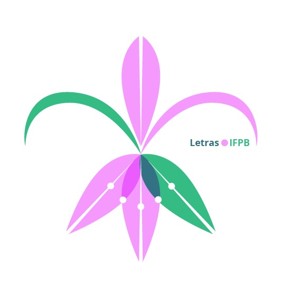 Data: 15/12/2022
Horário: 13:30

Aluno(a): EDSON DA SILVA

Local: https://meet.google.com/nuu-hkax-hgs

Banca examinadora:
Profª. Maria Betânia da Silva Dantas - ( Orientadora) -IFPB
Profª. Josali do Amaral  - IFPB
Prof. Neilson Alves de Medeiros  - IFPB
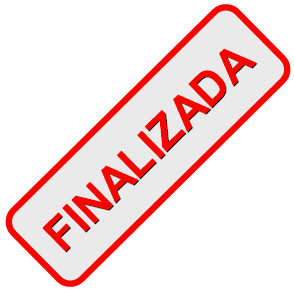 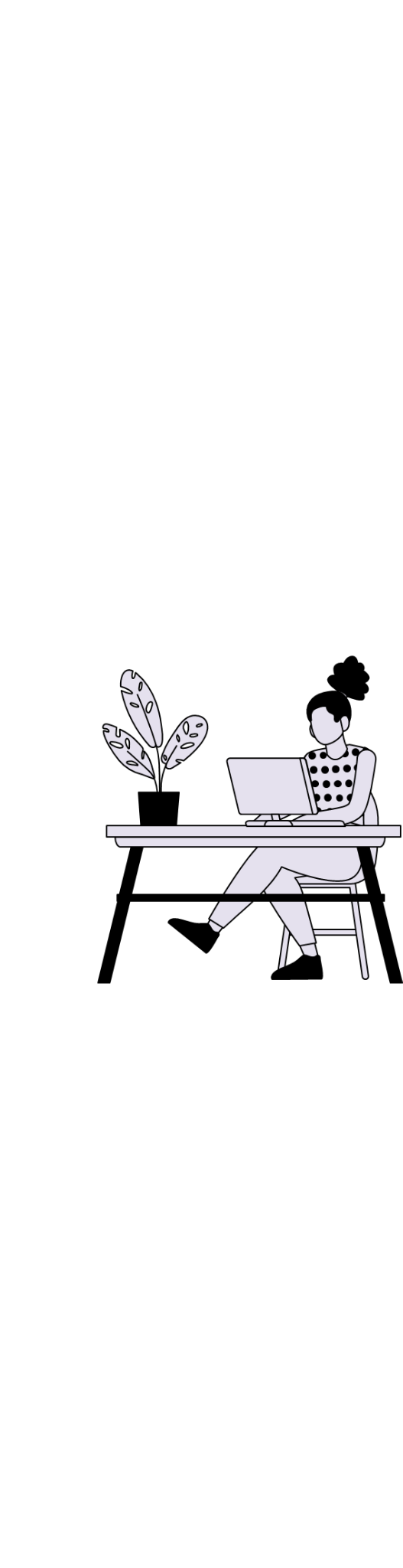 A reforma do ensino médio sob a visão da análise de discurso
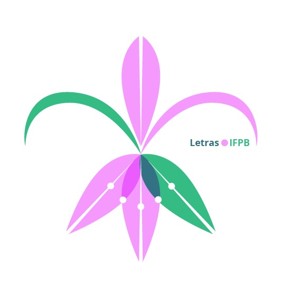 Data: 16/12/2022
Horário: 13:00

Aluno(a): ANA CLÁUDIA CARVALHO LAGO

Local: meet.google.com/zmb-fubu-vug

Banca examinadora:
Profª  Dr. Lucas Andrade de Morais ( Orientador) -IFPB
Profª. Me. Me. Daliane Pereira do Nascimento - IFPB
Profª.  Me. André Luiz Souza da Silva  - UFPB
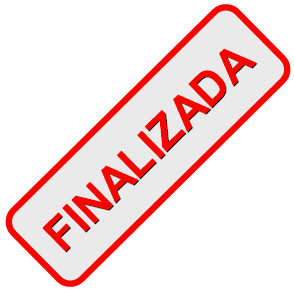 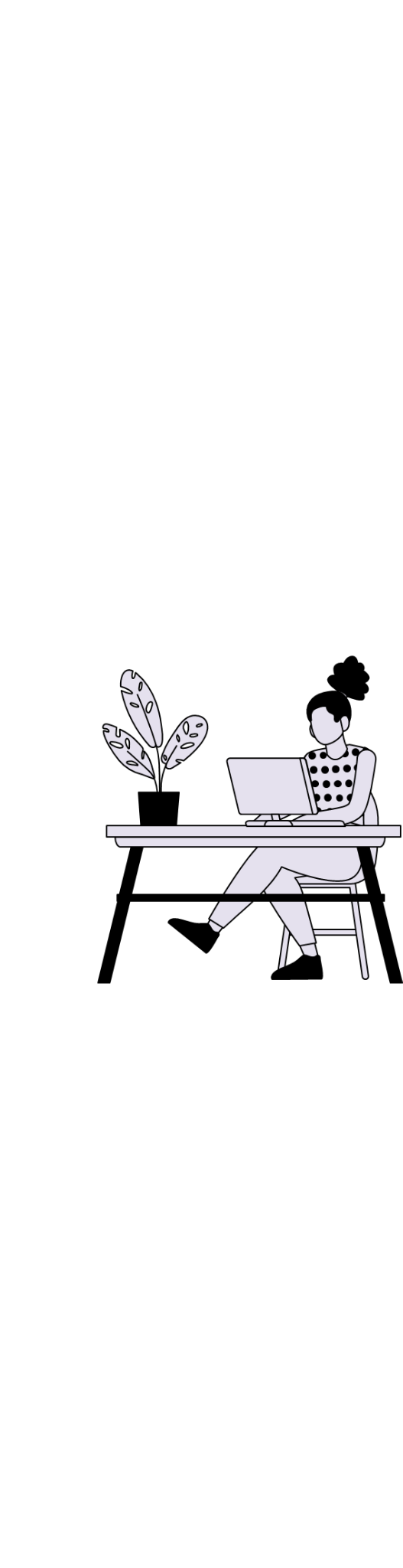 O efeito de sentido causado pelas metáforas nas músicas “ Ouro de tolo” e “ Como vovó já dizia” do artista Raul Seixas no período da ditadura militar no Brasil (1964-1985)
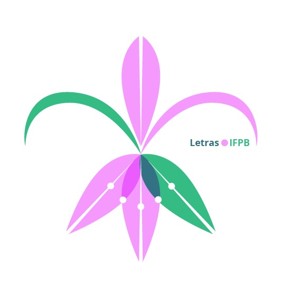 Data: 16/12/2022
Horário: 15:00

Aluno(a): NATÁLIA KETYLLEN SANTOS FRANÇA

Local: https://meet.google.com/cgc-whev-eou

Banca examinadora:
Profª  Virna Lúcia Cunha de Farias ( Orientadora) -IFPB
Prof. Edvaldo Lacerda Cavalcanti - UEPB
Profª.  Cristiane Souza Castro  - IFPB
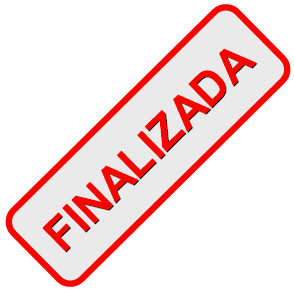 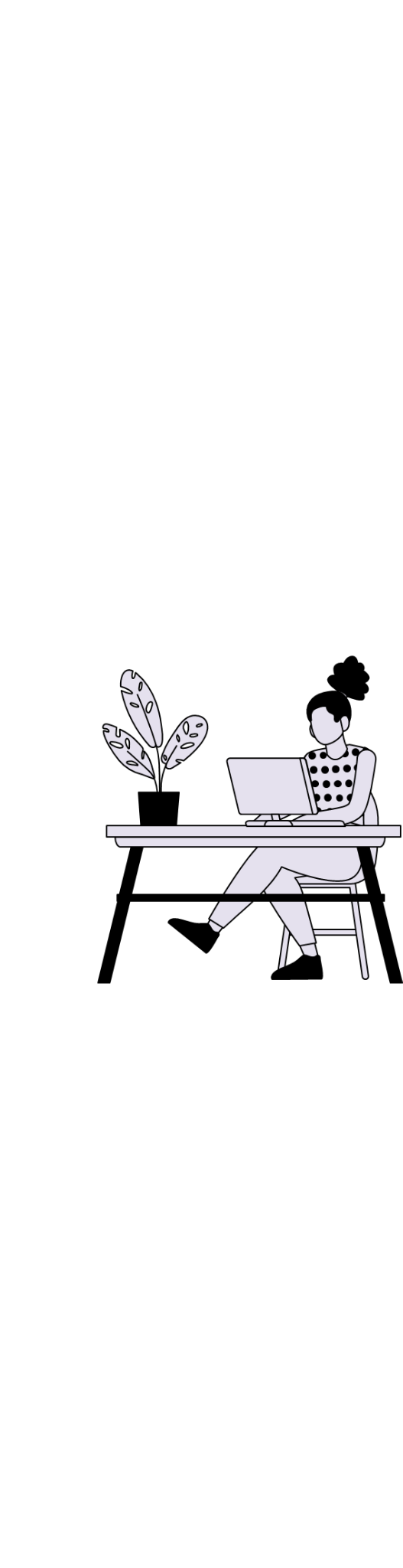 Do esquecimento passado à ascensão na contemporaneidade: a voz da resistência na obra de Maria Carolina de Jesus
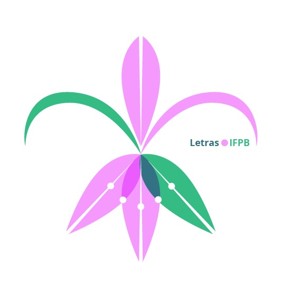 Data: 16/12/2022
Horário: 09:00

Aluno(a): SANDRA GEANE BRAZ MAMEDE

Local: Auditório UAG - Campus João Pessoa - (defesa presencial)

Banca examinadora:
Prof. João Edson Rufino - ( Orientador) -IFPB
Prof. Luciano Candeia  -IFPB
Prof.  Sérgio Araújo de Mendonça Filho  - IF PB
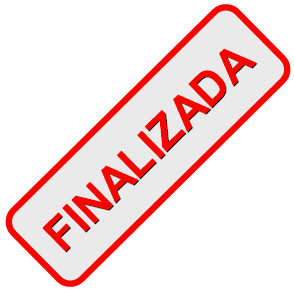 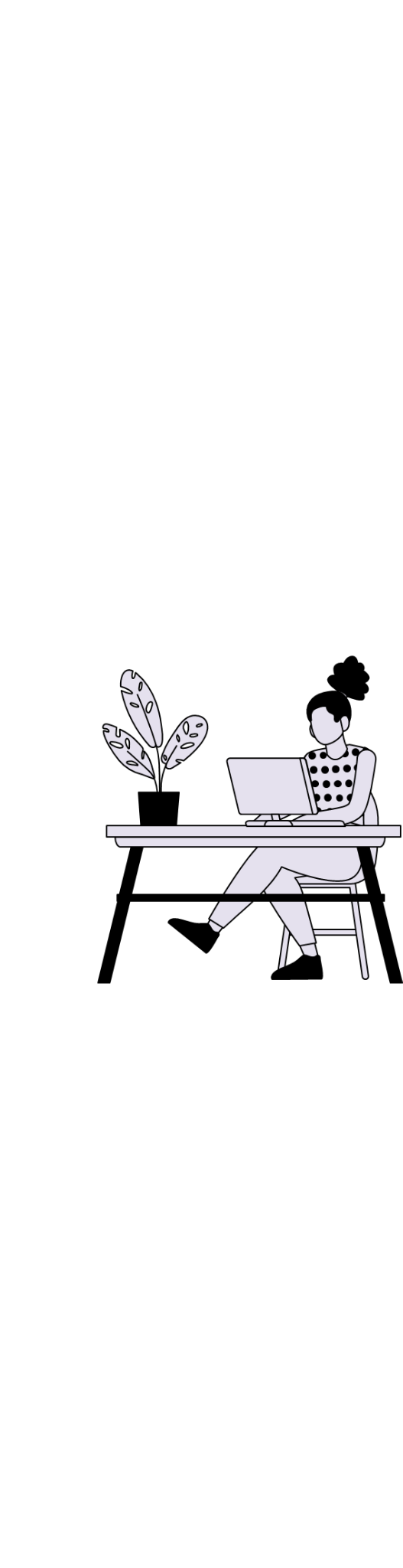 Acervo do PLND literário: formação de leitores no ensino fundamental
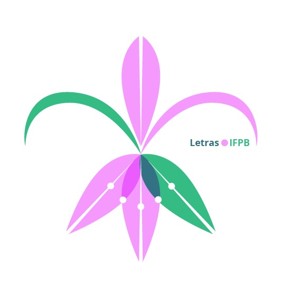 Data: 16/12/2022
Horário: 09:30

Aluno(a): MARIA KLECIA DA SILVA FREITAS

Local: https://meet.google.com/vqr-knen-rbn

Banca examinadora:
Profª. Girlene Marques Formiga - ( Orientadora) -IFPB
Profª. Alessandra Gomes Coutinho Ferreira  -IFPB
Profª.  Hellen Jacqueline Ferreira de Souza Dantas de Aguiar  - IFPB
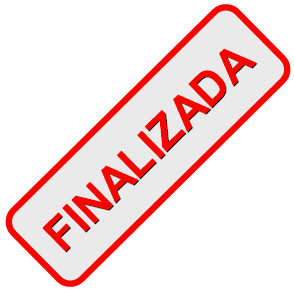 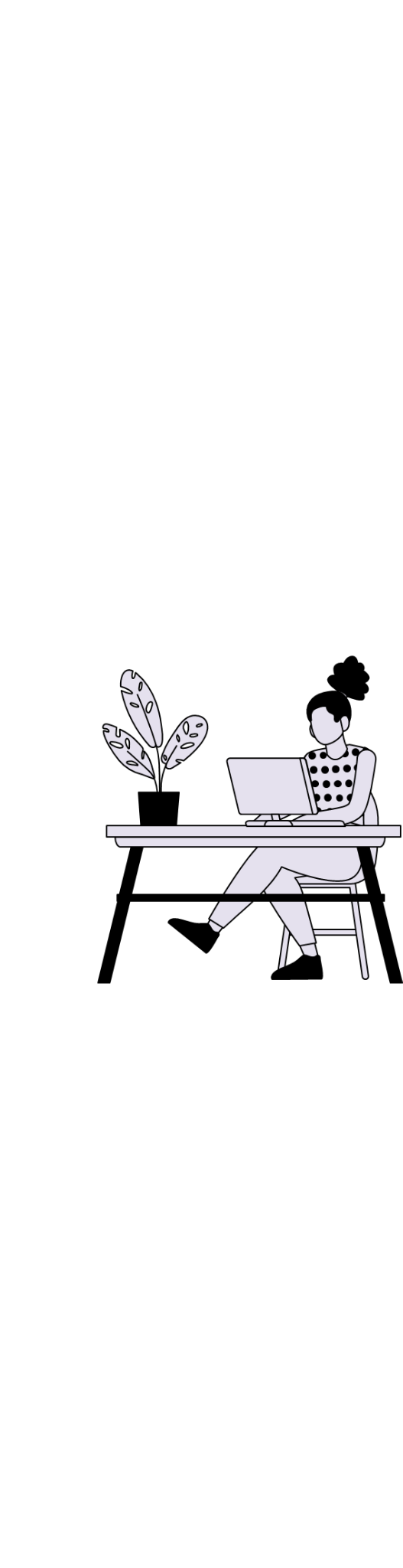 Identidade e resistência negras na obra O tapete voador, de Cristiane Sobral
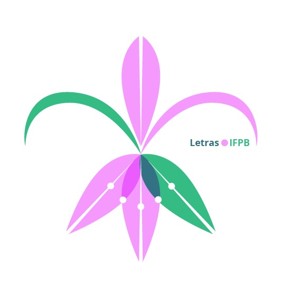 Data: 15/12/2022
Horário: 14:00

Aluno(a): MARIA APARECIDA DE SOUSA ALVES

Local: https://meet.google.com/wom-qhjx-rdv?authuser=0

Banca examinadora:
Profª. Risonelha de Sousa Lins - ( Orientadora) -IFPB
Profª. Maria Leuziedna Dantas - IFPB
Profª. Francisca Luana Rolim Abrantes  - UFCG
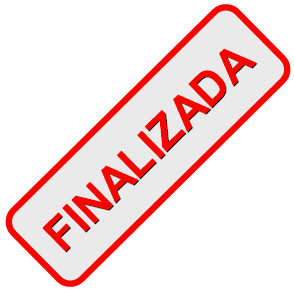 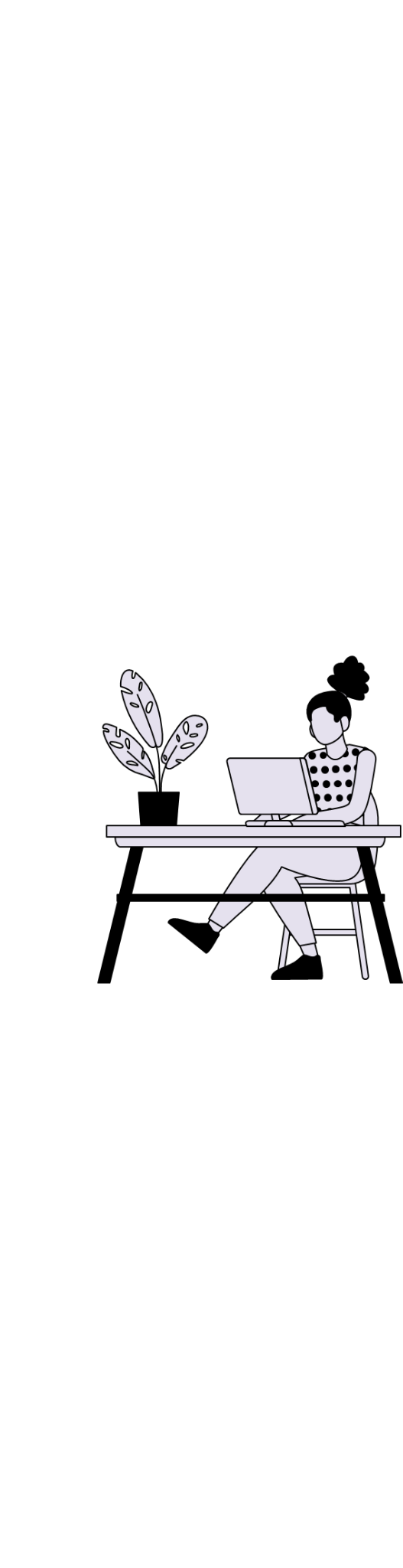 Reinações de Narizinho, de Monteiro Lobato: a linguagem, o real e o imaginário lobatiano na sala de aula
lobatiano na sala de aula”
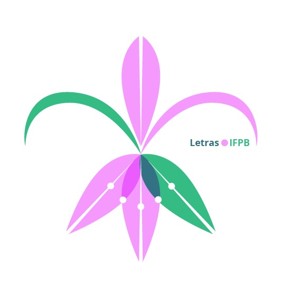 Data: 15/12/2022
Horário: 15:00

Aluno(a): RISOMAR MARTINS DOS SANTOS

Local: https://meet.google.com/hnj-jrjr-mim

Banca examinadora:
Profª. Ana Paula Sousa Silva - ( Orientadora) -IFPB
Profª. Maria Célia Ribeiro da Silva  - IFPB
Profª. Maria Eliane Souza da Silva  - IFPB
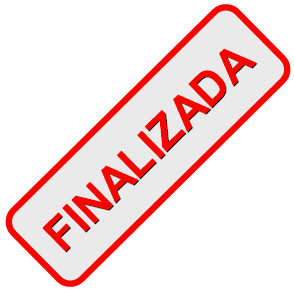 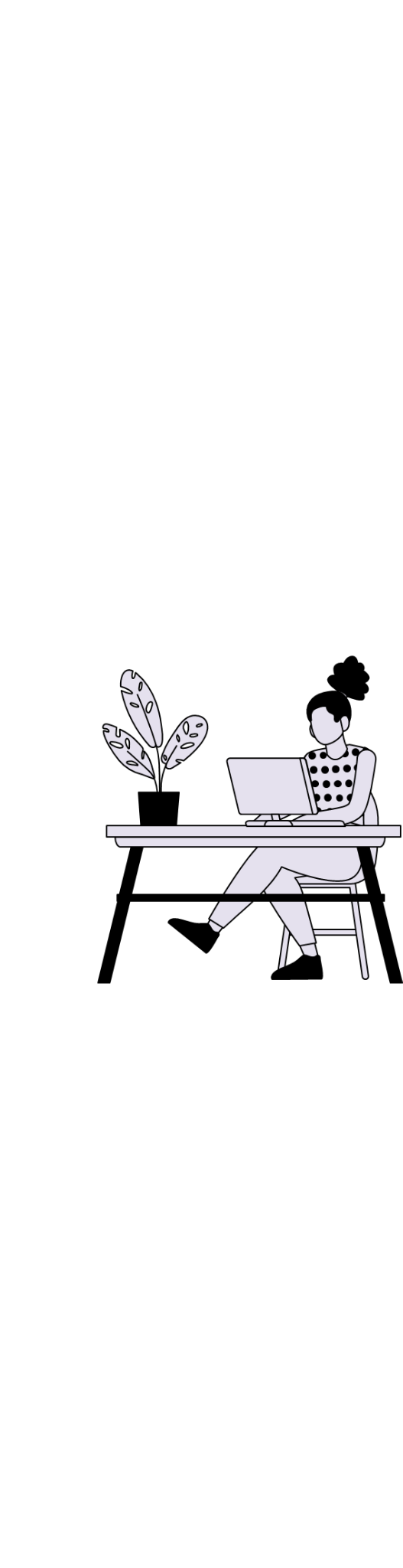 Abordagem do gênero tira nos cadernos do estudante do Projeto Integra - PB
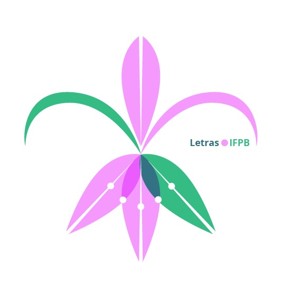 Data: 15/12/2022
Horário: 16:00

Aluno(a): NICETTE NARRAVO ALMEIDA DA SILVA

Link: https://meet.google.com/oao-woqr-ybb.

Banca examinadora:
Profª. Maria Leuziedna Dantas Alves - ( Orientadora) -IFPB
Profª. Risonelha de Sousa Lins  -IFPB
Profª.  Francisca Luana de Abrantes - UFPB
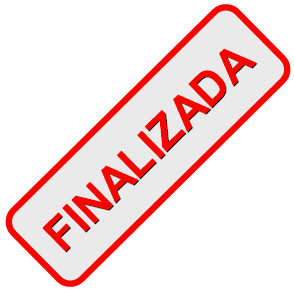 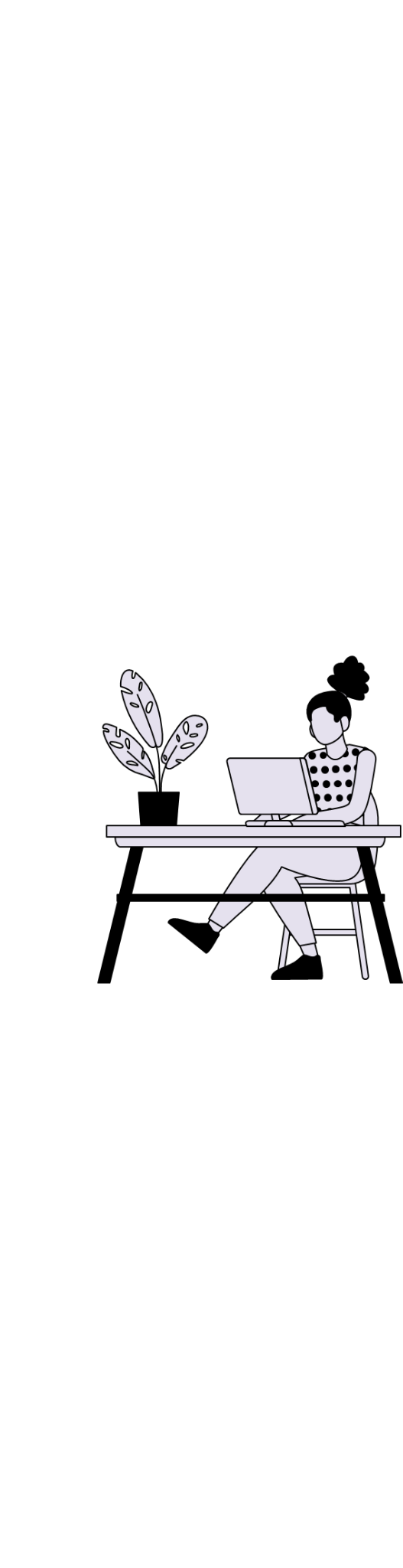 A educação do campo e os desafios enfrentados pelos docentes no trabalho com turmas de modelo multianuais
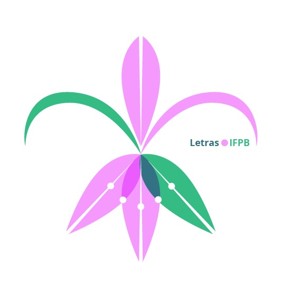 Data: 14/12/2022
Horário: 9:00

Aluno(a): LEONOR FRANCISCA DE ARAÚJO

Local: meet.google.com/bvk-fgoo-xma

Banca examinadora:
Profª  Dra. Gerthrudes Hellena Cavalcante de Araújo ( Orientadora) -IFPB
Prof. Dra. Emny Nicole Batista -IFPB
Prof.  Dr. Otoniel Machado da Silva  - IFPB
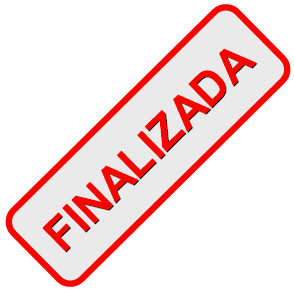 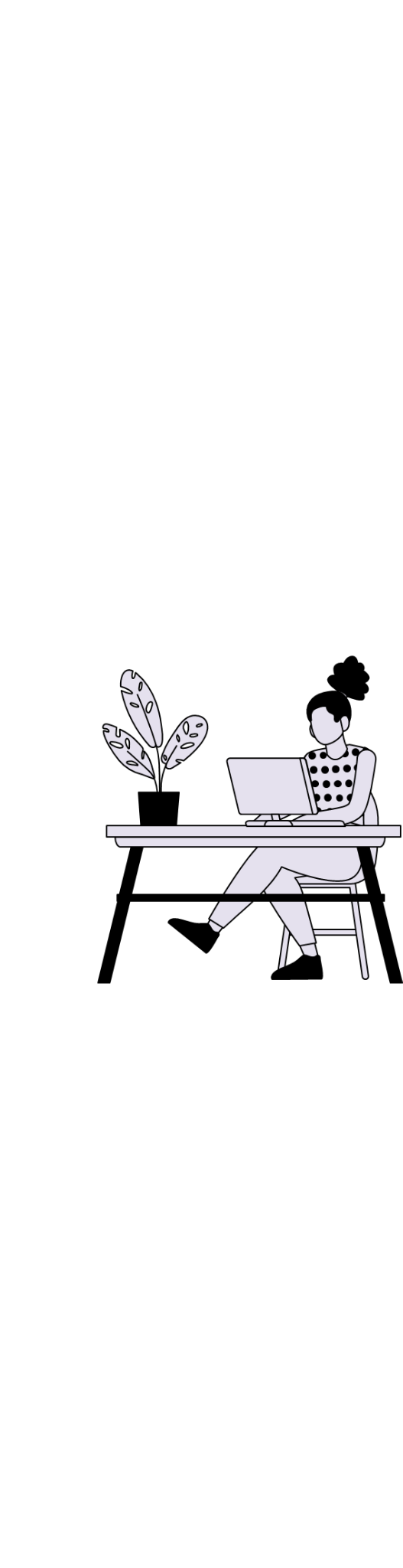 Luke, eu sou seu pai: escrita criativa em oficinas de fanfic no ensino médio:
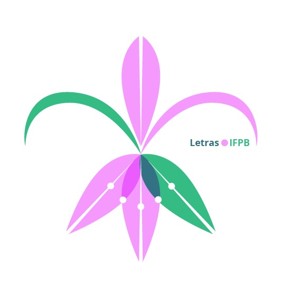 Data: 13/12/2022
Horário: 13:30

Aluno(a): BRUNO VINELLI

Local: https://meet.google.com/gwy-ukgc-bnn

Banca examinadora:
Prof. José Moacir Soares da Costa Filho - ( Orientador) -IFPB
Prof. Neilson Alves de Medeiros  - IFPB
Prof. Tiago Germano   - IFPB
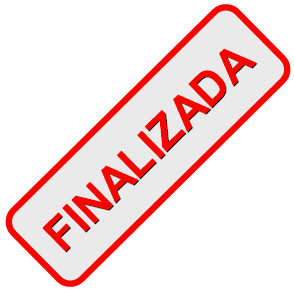 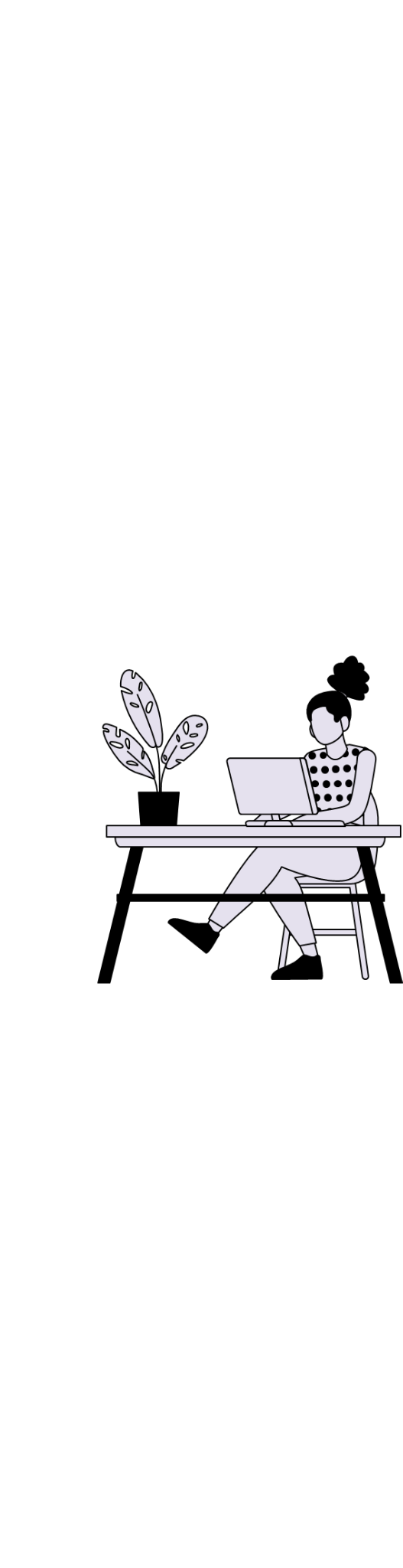 A representação da mulher negra nos contos Ana D’avenga, Maria e Duzu Querença de Conceição Evaristo
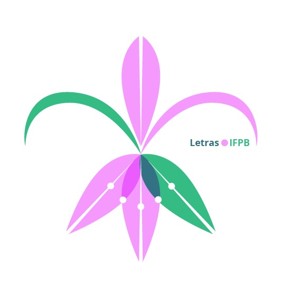 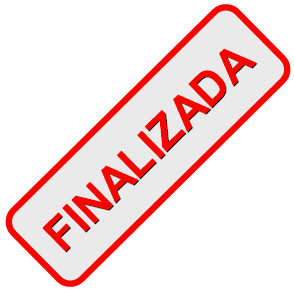 Data: 14/12/2022
Horário: 15:30

Aluno(a): JANICLEIDE PEREIRA NASCIMENTO

Local: https://meet.google.com/dzi-cxmw-wqg

Banca examinadora:
Profª. Maria Analice Pereira - ( Orientadora) -IFPB
Profª. Francielly Alves Pessoa  - IFPB
Prof. Otoniel Machado da Silva  - IFPB
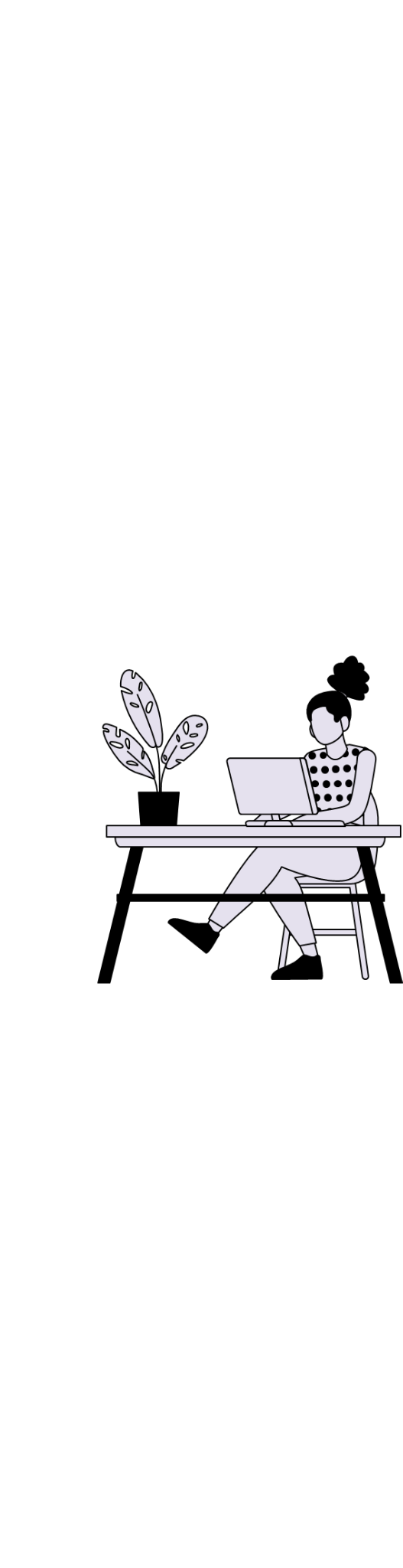 Leitura da adaptação do romance Os miseráveis no 3º ano do ensino médio, por meio do Método Recepcional
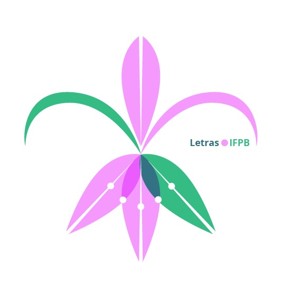 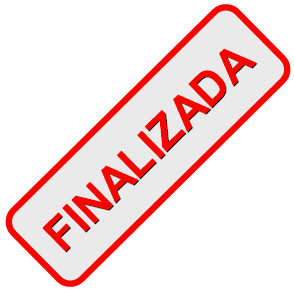 Data: 15/12/2022
Horário: 10:00

Aluno(a): MIDIAM FERNANDES DA SILVA ALVES

Local: https://meet.google.com/esg-vrpz-ofi

Banca examinadora:
Profª. Kelly Sheila Inocêncio Costa - ( Orientadora) -IFPB
Prof.  Neilson Alves de Medeiros  - IFPB
Profª. Maria Betânia da Silva Dantas  - IFPB
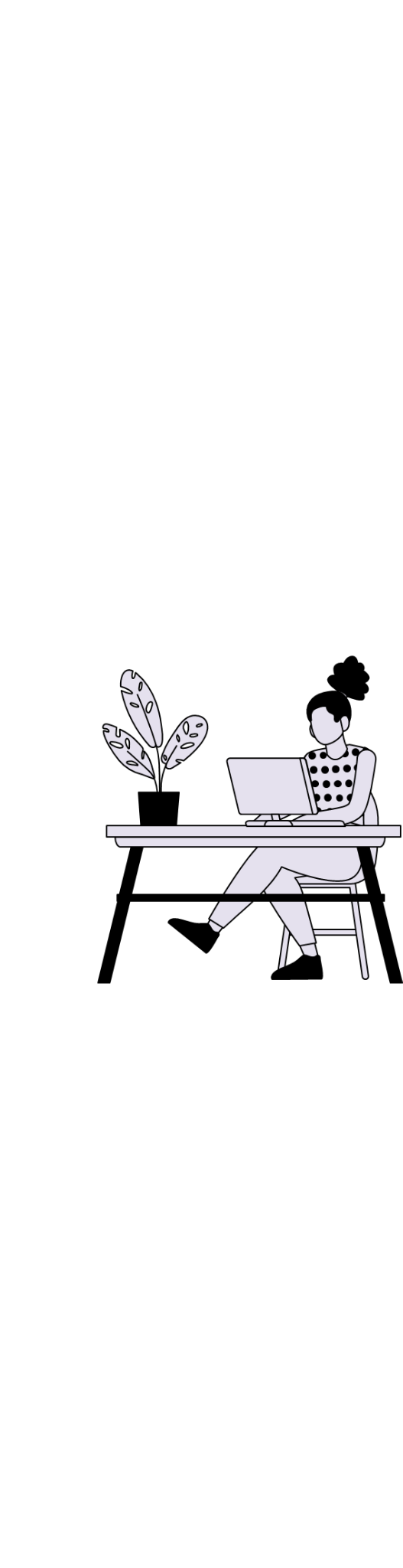 Da submissão ao empoderamento: a (trans)formação feminina em Niketche, de Paulina Chiziane
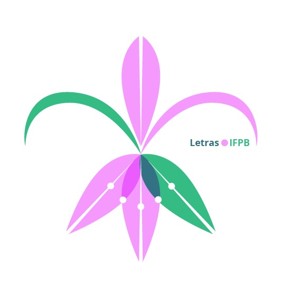 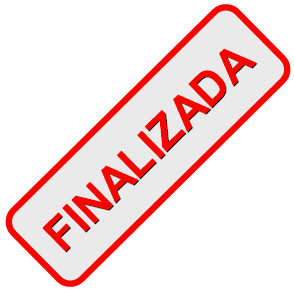 Data: 15/12/2022
Horário: 10:30

Aluno(a): VERBENIA DE ARAÚJO ANDRADE

Local: meet.google.com/kru-omwu-zyw  

Banca examinadora:
Profª. Maria Eliane Souza da Silva - ( Orientadora) -IFPB
Prof.  Cássio Eduardo Rodrigues Serafim  - Faculdade de Letras, Universidade de Coimbra
Profª. Virna Cunha de Farias  - IFPB
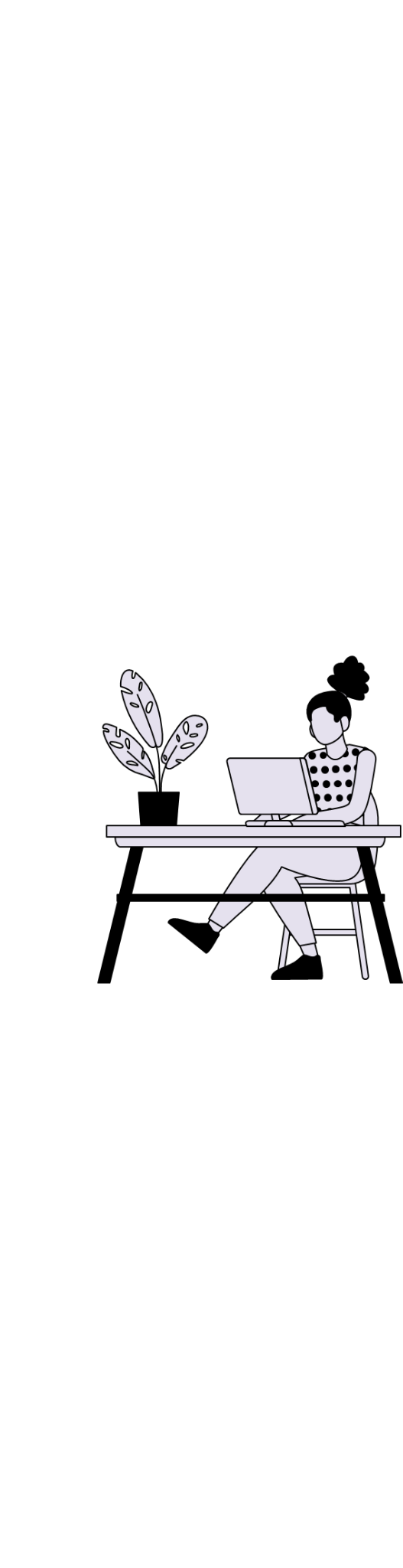 Oralidade e ensino: uma proposta de sequência didática para o ensino do gênero textual oral debate regrado
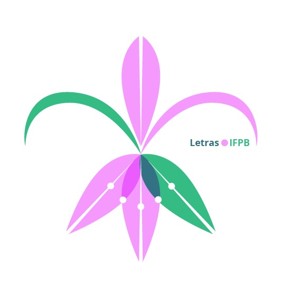 Data: 13/12/2022
Horário: 19:00

Aluno(a): MARIA GORETTI ARAÚJO DA SILVA

Local: meet.google.com/xtv-zayi-uen

Banca examinadora:
Profª. Cristiane de Souza Castro - ( Orientadora) -IFPB
Profª. Bruna Costa Silva  - SEDEC
Prof. Neilson Alves de Medeiros  - IFPB
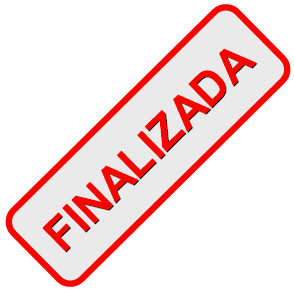 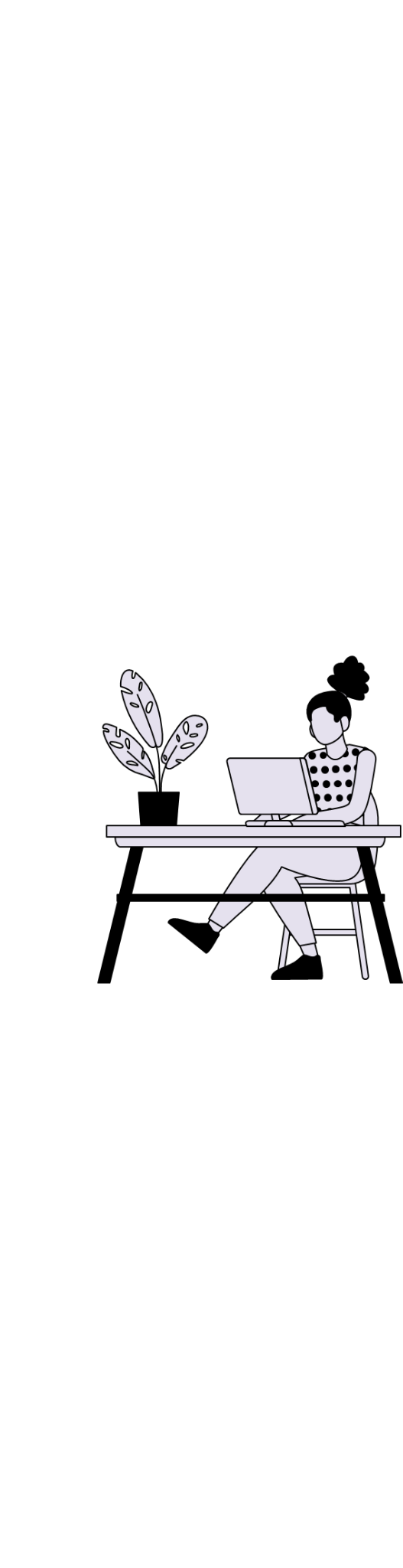 Era uma vez… literacia familiar no programa Conta pra mim: a concepção de literatura infantil na política nacional e alfabetização:
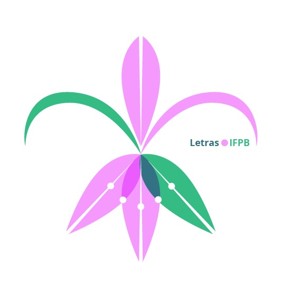 Data: 13/12/2022
Horário: 15:00

Aluno(a): LILIANE VENTURA DA SILVA

Local: https://meet.google.com/rht-yrzf-rpx

Banca examinadora:
Profª. Ana Paula Sousa Silva - ( Orientadora) -IFPB
Profª. Hertha Cristina Carneiro Pessoa  - IFPB
Profª. Virna Lúcia Cunha de Farias   - IFPB
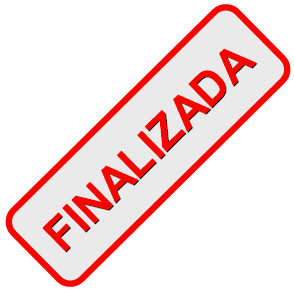 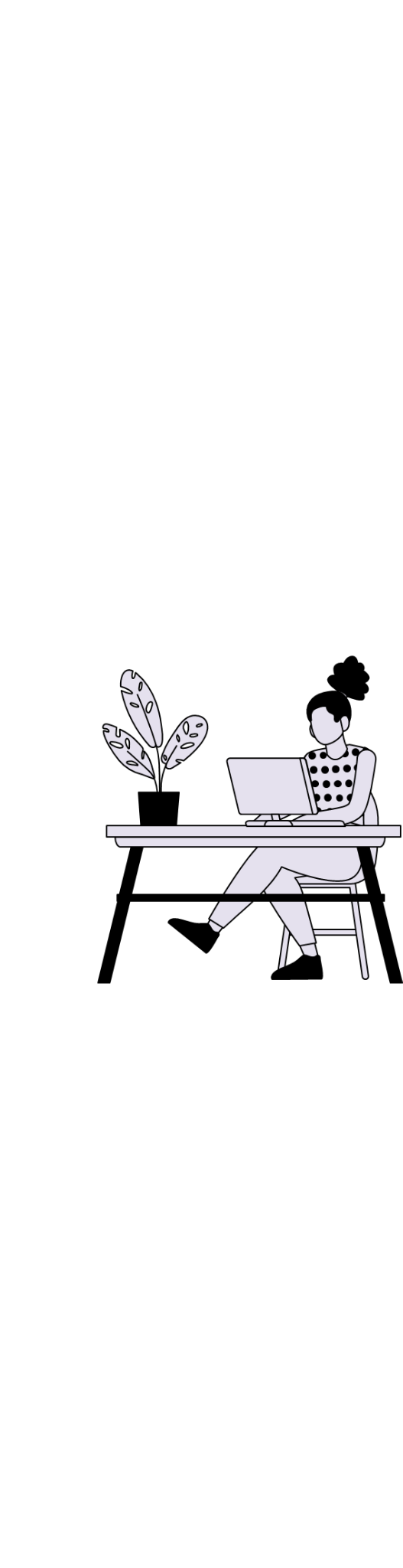 O estudo de gênero na literatura infantil: análise do empoderamento feminino na personagem Emília do Sítio do picapau amarelo
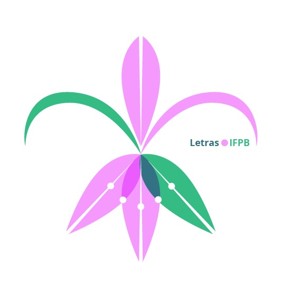 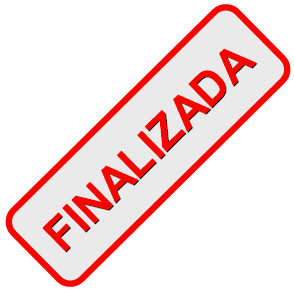 Data: 07/12/2022
Horário: 10:30

Aluno(a): PAULA DANIELE TORRES DE CASTRO MATOS

Link: https://meet.google.com/bwc-ohua-nwa

Banca examinadora:
Profª.  Joyce Kelly Barros Henrique - ( Orientadora) -IFPB
Profa. Anna Giovanna Rocha Bezerra  -IFPB
Profª. Elizângela Araújo Silva  - UFPB
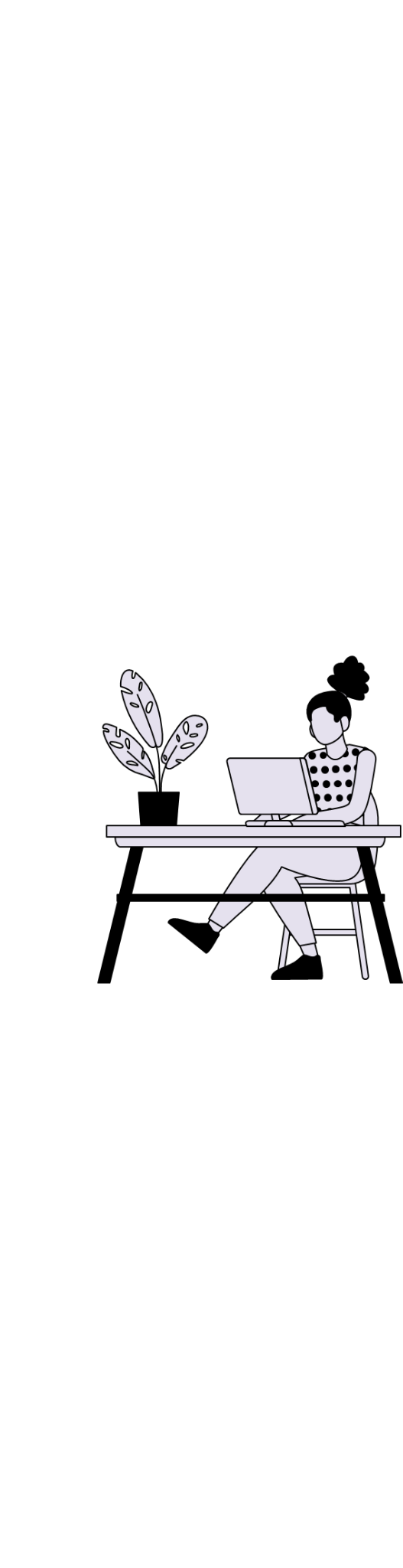 “TDIC e o ensino de Língua Portuguesa: as
ferramentas virtuais não exclusivas à aprendizagem (FVNexA)”
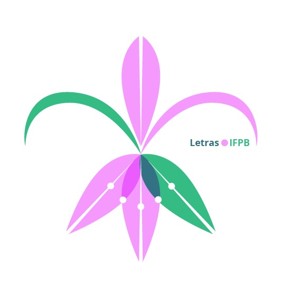 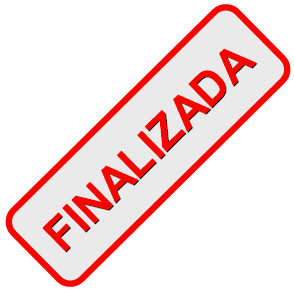 Data: 07/12/2022
Horário: 14:00

Aluno(a): JULIETA VILAR MEDEIROS

Link: https://meet.google.com/aek-ftpy-upx

Banca examinadora:
Prof. Neilson Alves de Medeiros - ( Orientador) -IFPB
Prof. José Moacir Soares da Costa Filho  -IFPB
Profª.  Maria Betânia da Silva Dantas, - IFPB
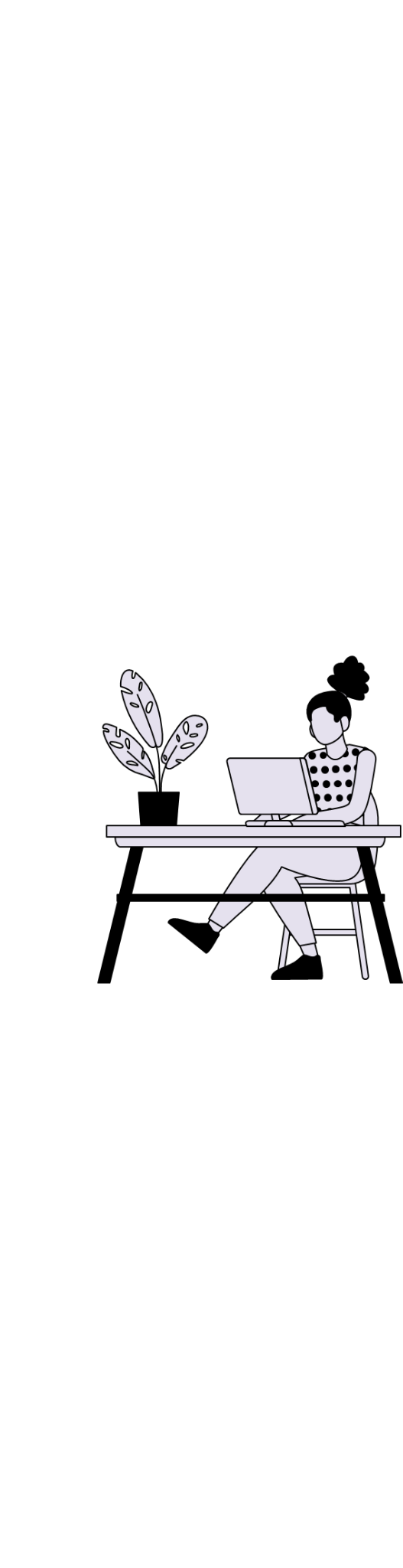 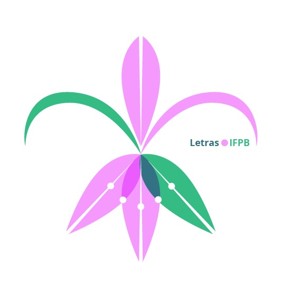 “Do presencial ao virtual: (re)configurações do estágio supervisionado no âmbito do IFPB”
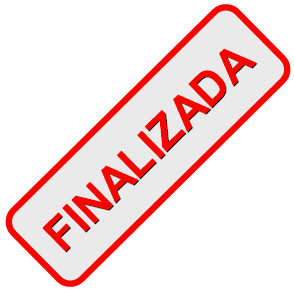 Data: 07/12/2022
Horário: 09:30

Aluno(a): RICKISON DE ARAÚJO CRISTIANO SILVA

Link: https://meet.google.com/vsd-mxfn-ftu

Banca examinadora:
Prof.  Neilson Alves de Medeiros - ( Orientador) -IFPB
Profa. Monica Maria Firmino Pereira Seixas  -IFPB
Profª.Maria Analice Pereira  - IFPB
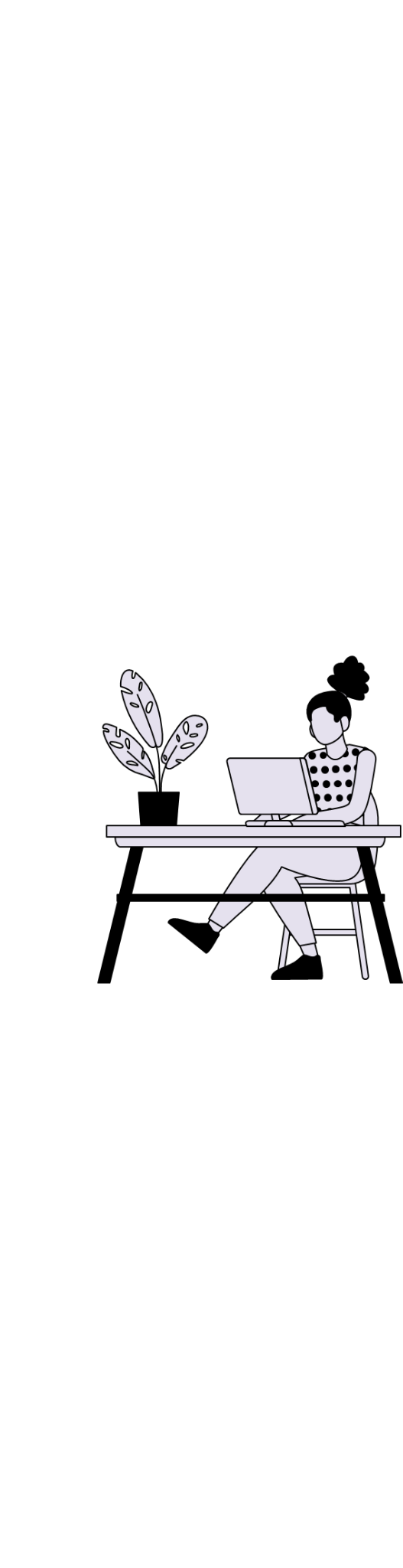 “Ensino da Língua Portuguesa para alunos com Transtorno do Espectro Autista (TEA)"
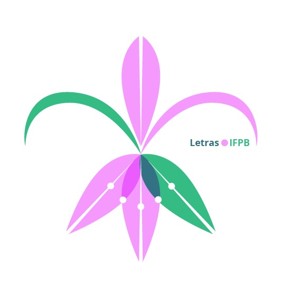 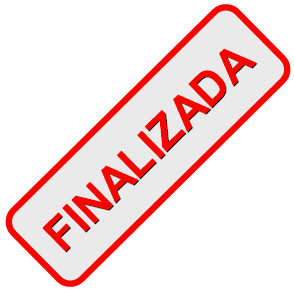 Data: 12/12/2022
Horário: 17:00

Aluno(a): MARIA DAS CHAGAS DO SOCORRO LIMA

Local: meet.google.com/xap-rqva-cyb

Banca examinadora:
Prof. José Eric da Paixão Marinho - ( Orientador) -IFPB
Prof. Michel Pratini Bernardo da Silva  -IFPB
Profª.  Virna Lúcia Cunha de Farias  - IFPB
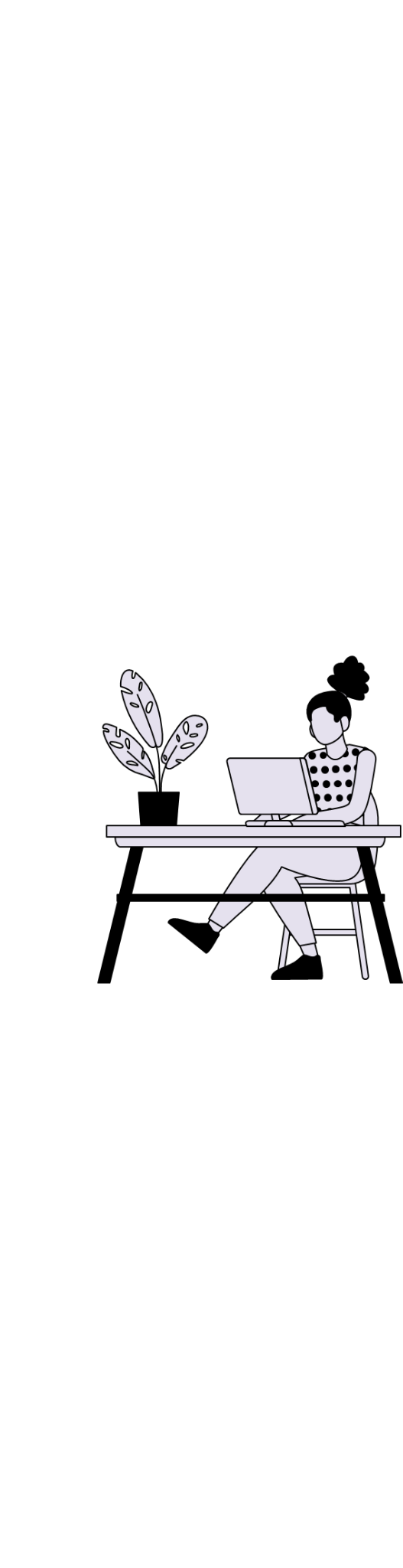 Simbologia sagrada e profana em Torto Arado, de Itamar Vieira Júnior
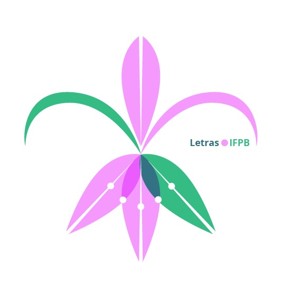 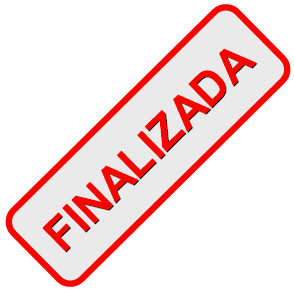 Data: 13/12/2022
Horário: 8:30

Aluno(a): NADIEL CAVALCANTE DE SOUSA

Local: https://meet.google.com/skk-anqx-ndd

Banca examinadora:
Prof. Otoniel Machado da Silva - ( Orientador) -IFPB
Profª. Virna Lúcia Cunha Farias  - IFPB
Prof. Golbery de Oliveira Chagas Aguiar Rodrigues   - IFPB
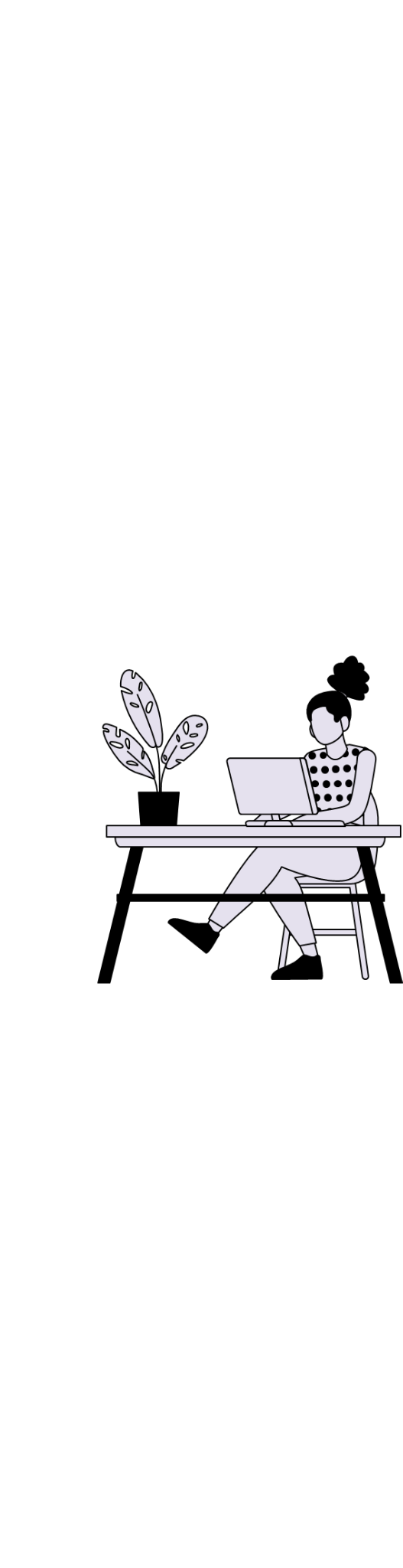 Reflexões sobre  acessibilidade arquitetônica para os alunos com  deficiência
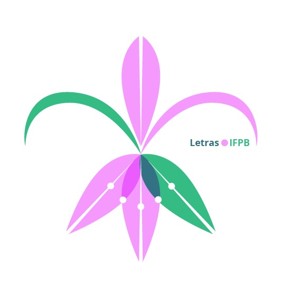 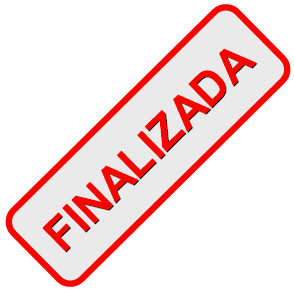 Data: 10/08/2022
Horário: 14h

Aluno(a): JOSINEIDE GOMES DOS SANTOS PEREIRA

Link: meet.google.com/fjy-bigp-mbv 

Banca examinadora:
Profª. Ma. Kaline Brasil Pereira Nascimento ( Orientadora) -IFPB
Profª. Ma. Adriana Araújo Costeira de Andrade - IFPB
Profª. Me. Glayds Richeles Araújo Veiga - IFPB
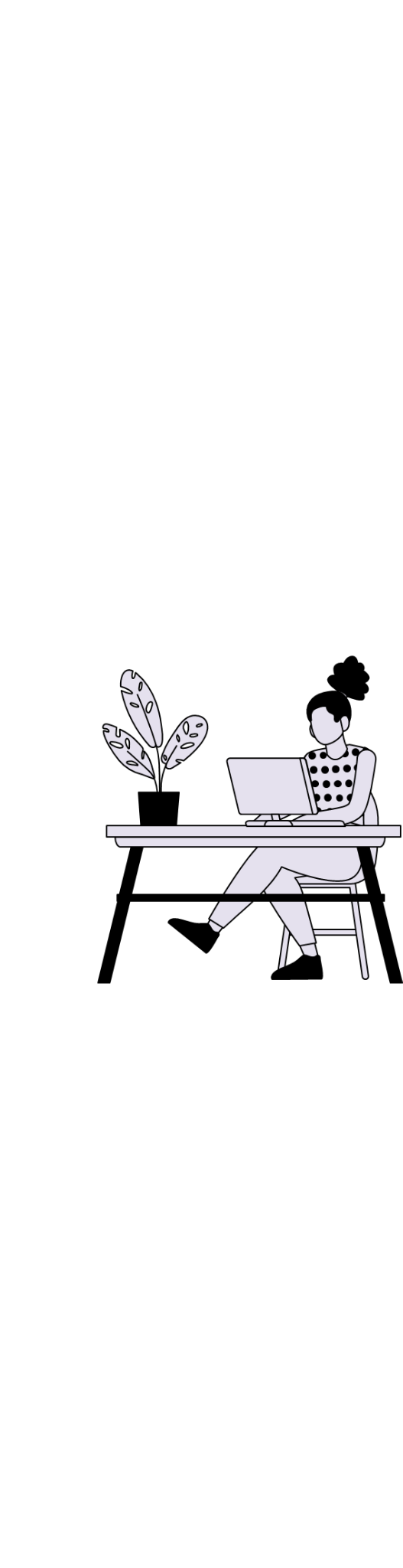 A EDUCAÇÃO LITERÁRIA E FORMAÇÃO DOCENTE: desafios e possibilidades para professores de Língua Portuguesa da modalidade EJA do ensino fundamental II e médio
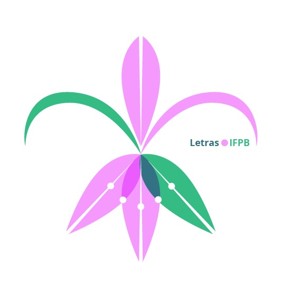 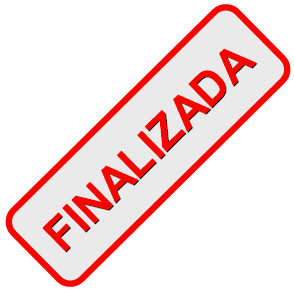 Data: 12/12/2022
Horário: 15:00

Aluno(a): MARIA LEANE DE LIMA

Local: https://meet.google.com/kvn-kzhy-yxj?authuser=1

Banca examinadora: Profª  Dra. Gerthrudes Hellena C de Araújo ( Orientadora) -IFPB
Prof. Dra. Francielly Pessoa -IFPB
Profª.  Dra. Marta Célia Feitosa Bezerra  - IFPB
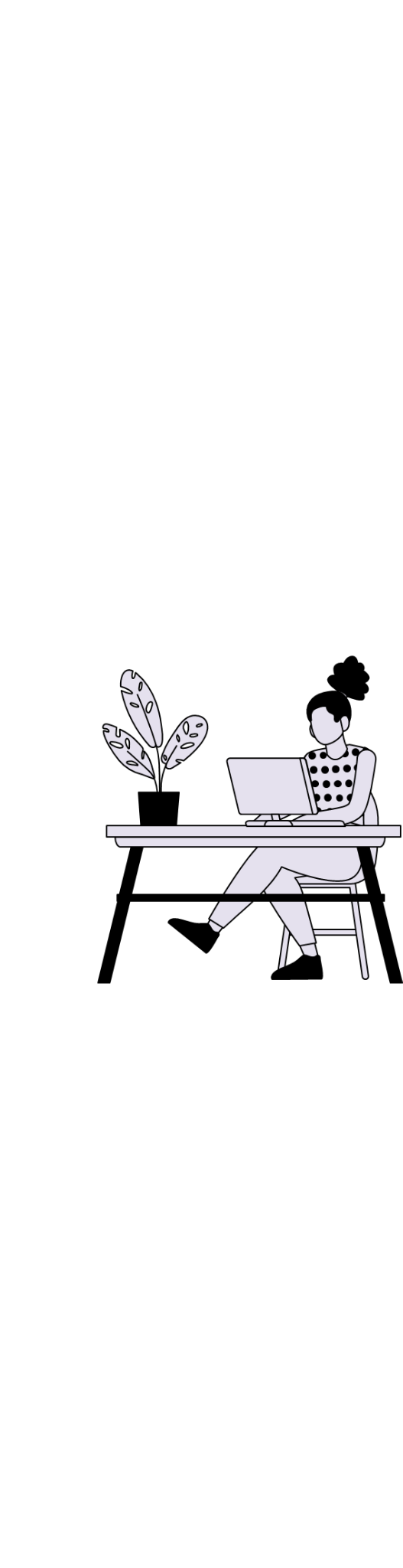 O GÊNERO ANÚNCIO PUBLICITÁRIO NA SALA DE AULA: uma proposta para o 8º Ano do Ensino Fundamental
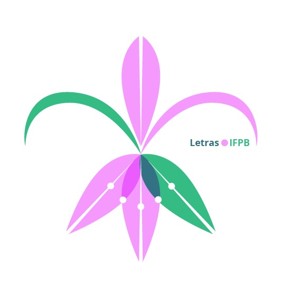 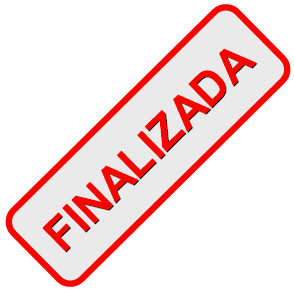 Data: 06/12/2022
Horário: 13:30

Aluno(a): MÁRCIO JOHNSON CRUZ PEREIRA ROLIM

Link: meet.google.com/qfg-dsmf-ajf

Banca examinadora:
Prof. Dr. José Moacir Soares da Costa Filho - ( Orientador) -IFPB
Profa. Ma. Maria Betânia da Silva Dantas  -IFPB
Prof. Dr. Neilson Alves de Medeiros  - IFPB
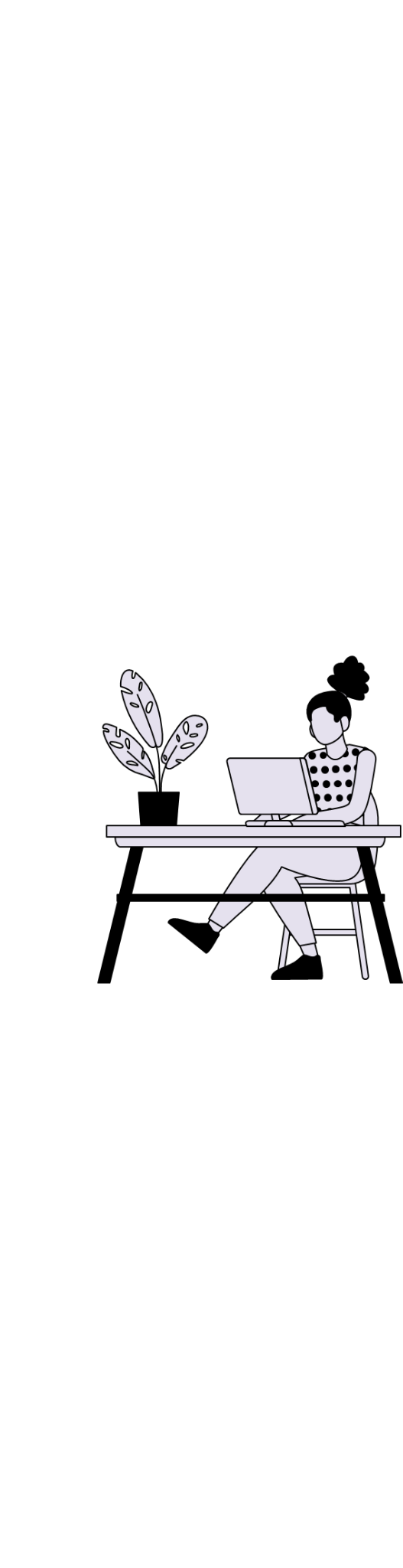 Clássicos Literários para crianças e jovens: possibilidades de leitura de “As Aventuras de Pinóquio"
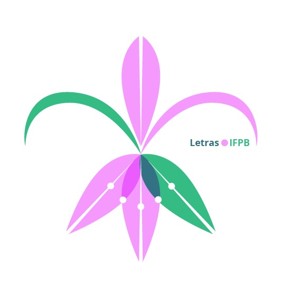 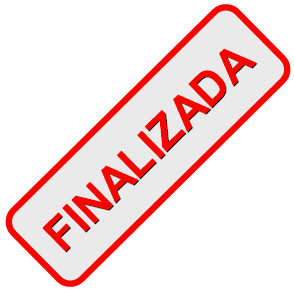 Data: 21/11/2022
Horário: 17:00

Aluno(a): MARICÉLIA SEBASTIANA DOS SANTOS,

Link: https://meet.google.com/jzz-bjgk-jcy

Banca examinadora:
Profª. Girlene Marques Formiga - ( Orientadora) -IFPB
Profª. Francilda Araújo Inácio  -IFPB
Profª.  Maria Betânia Peixoto Monteiro da Rocha - UFPB
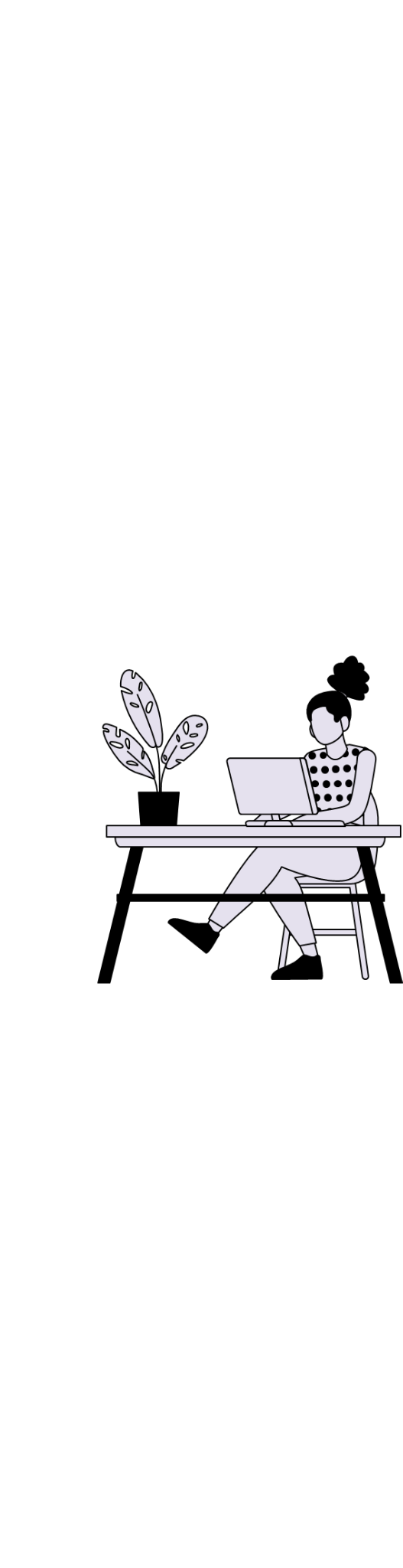 Desafios do Ensino da Língua Portuguesa para o aluno surdo das séries finais do ensino fundamental II
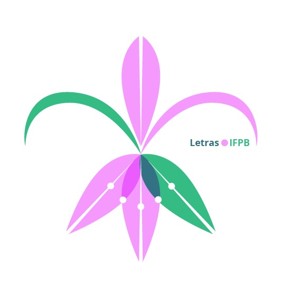 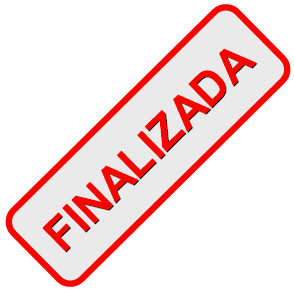 Data: 18/10/2022
Horário: 14:00

Aluno(a): STÉFANY CARDOSO DO NASCIMENTO

Link: https://meet.google.com/rgh-adpg-eak?hs=122&authuser=0

Banca examinadora:
Profª. Aline de Fátima da Silva Araújo Frutuoso - ( Orientadora) -IFPB
Profª. Danúbia Barros Cordeiro Cabral -IFPB
Profª.  Jéssica Rodrigues Florêncio - IFPB
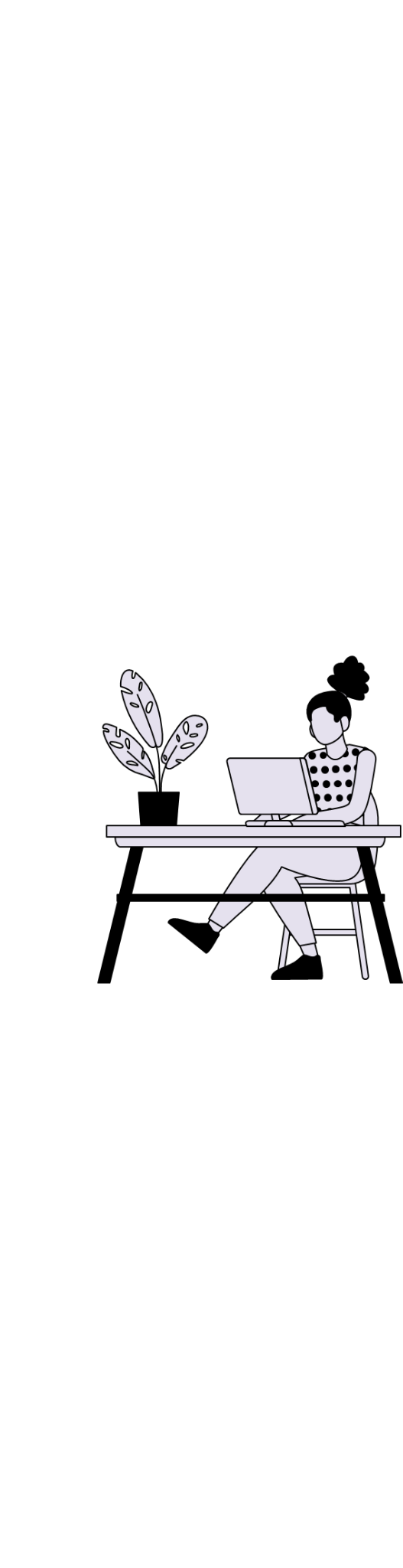 Educação  inclusiva no ensino de Língua Portuguesa em uma escola de ensino fundamental II em São Francisco – PB
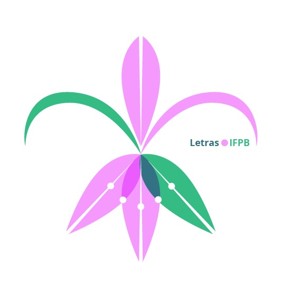 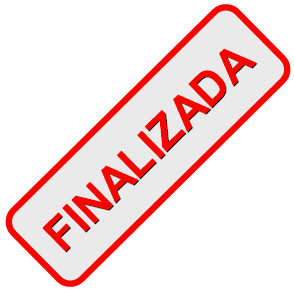 Data: 28/11/2022
Horário: 16:00

Aluno(a): ANDRESSA DA SILVEIRA VASCONCELOS

Link: meet.google.com/bqo-hodw-ccu

Banca examinadora:
Prof. José Éric da Paixão Marinho - ( Orientador) -IFPB
Prof. Michel Pratini Bernardo da Silva  -IFPB
Profª.  Bruna Costa Silva  - SEECT- PB
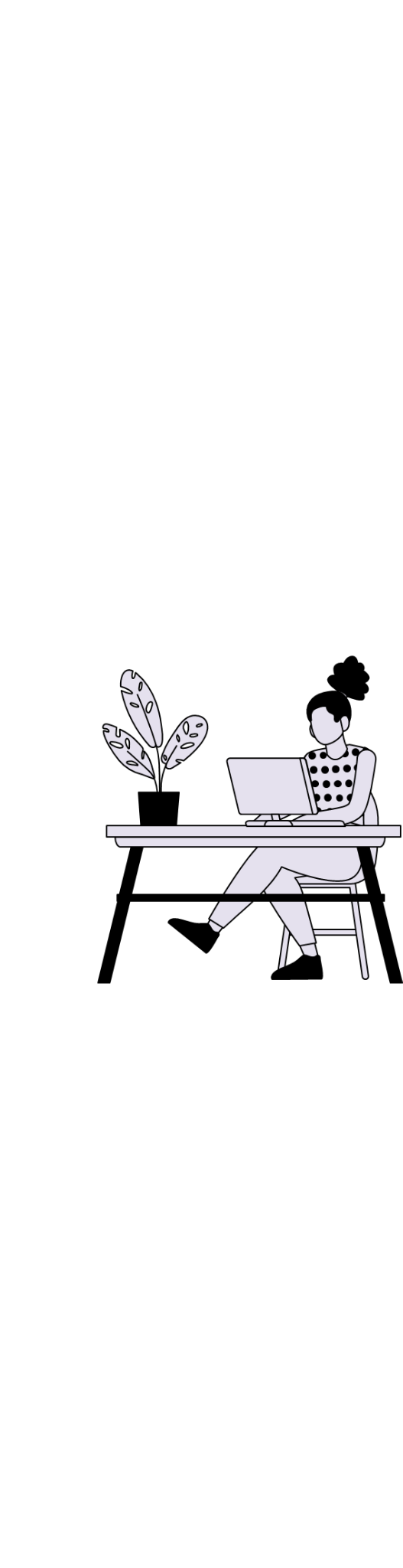 “Letramento e gêneros textuais no ensino de Língua Portuguesa: uma articulação necessária"
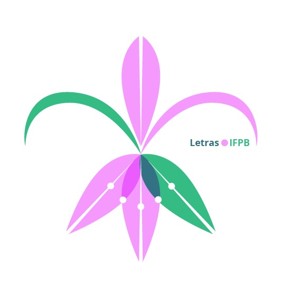 Data: 23/09/2022
Horário: 09:30

Aluno(a): MARIA SOLANGE DÁRIO GOMES

Link: meet.google.com/yrp-vhuq-puh

Banca examinadora:
Prof. Neilson Alves de Medeiros - ( Orientador) -IFPB
Profª. Maria Leuziedna Dantas Alves -IFPB
Profª.  Kelly Sheila Inocêncio Costa - IFPB
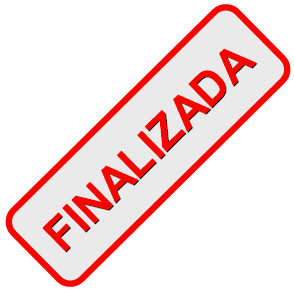 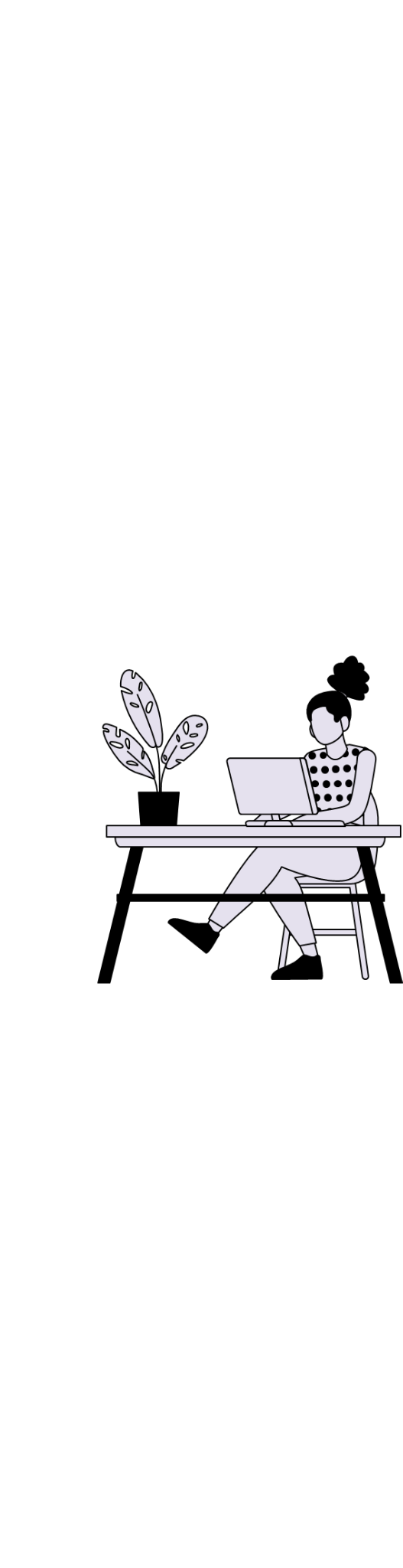 GÊNERO TEXTUAL DOCUMENTÁRIO: um relato de experiência interdisciplinar com foco na utilização de tecnologia em sala de aula
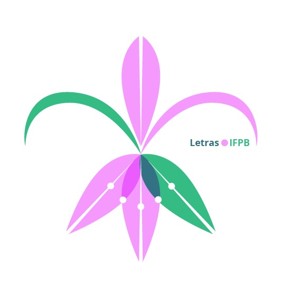 Data: 05/09/2022
Horário: 08:30

Aluno(a): MARIA ELIDIANE DE ARAÚJO SOUSA

Link: meet.google.com/bje-tdys-qkb

Banca examinadora:
Profª.  Jackelinne Maria de Albuquerque Aragão ( Orientadora) -IFPB
Profª.  Iana Daya Cavalcante Facundo Passos - IFPB
Prof. Neilson Alves de Medeiros - IFPB
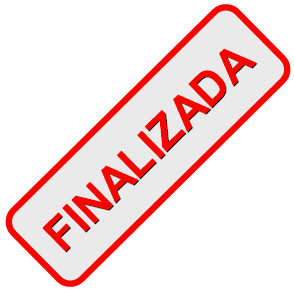 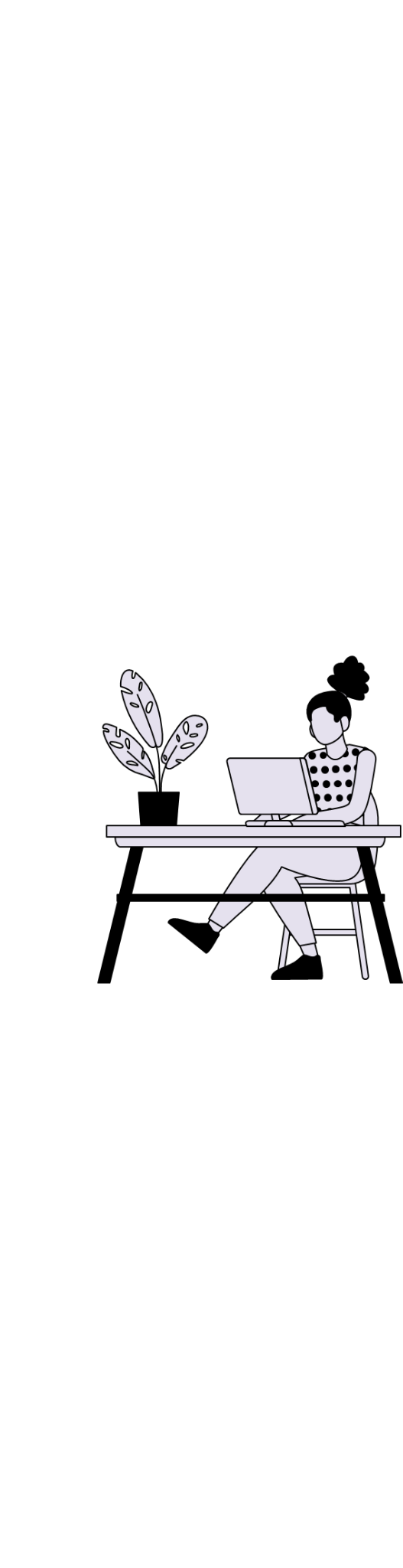 O aplicativo Whatsapp como recurso de letramento digital no contexto do ensino remoto
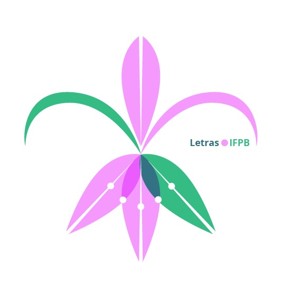 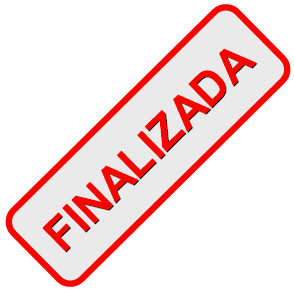 Data: 12/12/2022
Horário: 16:00

Aluno(a): FRANCINALDO MONTENEGRO BARBOSA

Local: https://meet.google.com/fjy-xpqr-dmb

Banca examinadora:
Prof. Michel Pratini Bernardo da Silva - ( Orientador) -IFPB
Prof. José Eric da Paixão Marinho  -IFPB
Profª.  Mestra Bruna Costa Silva  - SEDEC
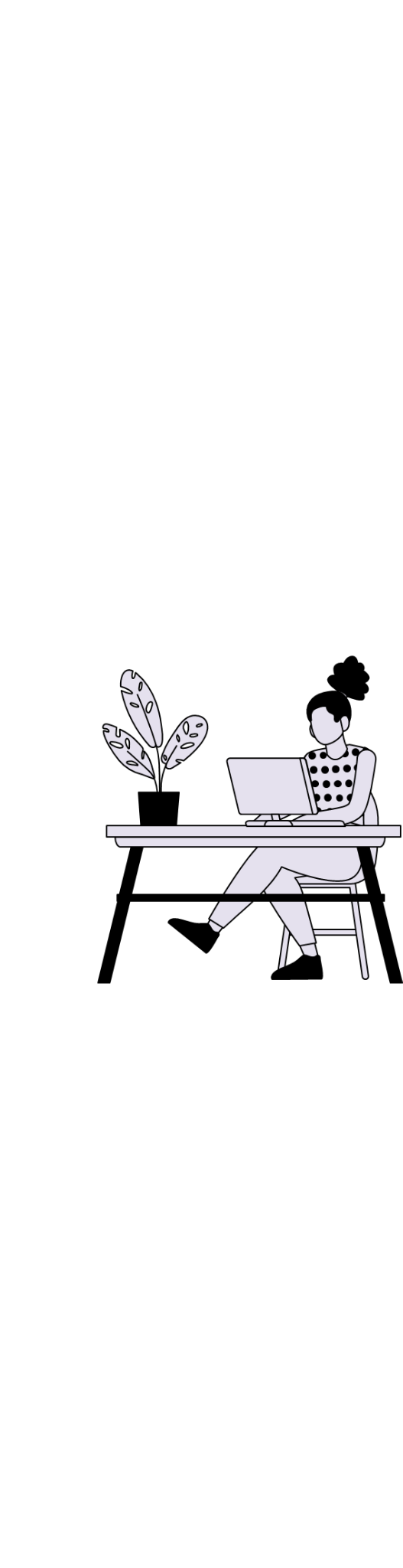